No difference in risk of revision due to infection between clindamycin and cephalosporin as antibiotic prophylaxis in cemented primary total knee replacements
A report from the Norwegian Arthroplasty Register 2005-2019
Karola Pawloy1, Anne Marie Fenstad2, Tesfaye Leta2, Geir Hallan2, Jan-Erik Gjertsen2, Havard Dale2, Stein Atle Lie2 and Ove Furnes2
1. Aberdeen Royal Infirmary, Aberdeen, Scotland
2. The Norwegian Arthroplasty Register, Department of Orthopaedic Surgery, Haukeland University Hospital, Bergen, Norway
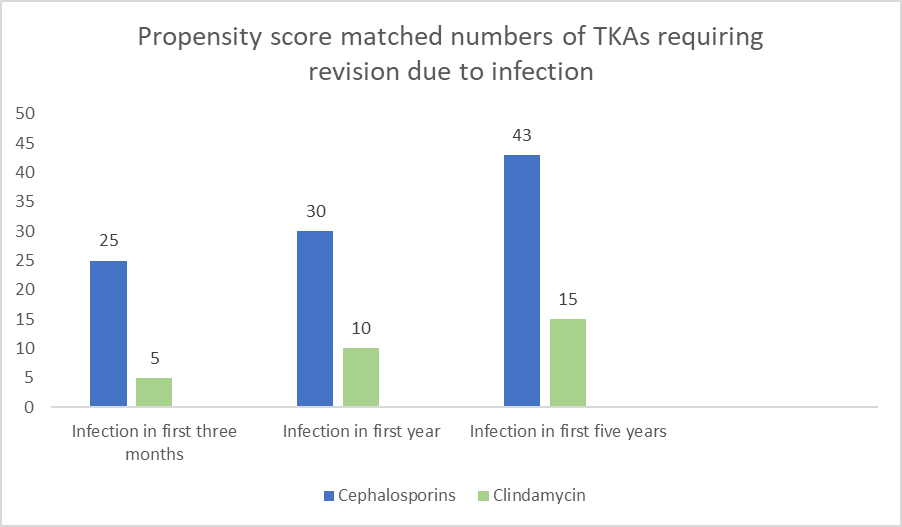 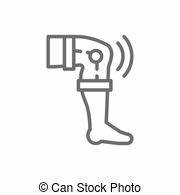 1. Robertsson O, Thompson O, W-Dahl A, et al. Higher risk of revision for infection using systemic clindamycin prophylaxis than with cloxacillin. Acta orthopaedica 2017;88:562-7 doi:10.1080/17453674.2017.1324677. 
Image: Knee replacement Illustrations and Clipart. 328 Knee replacement royalty free illustrations, and drawings available to search from thousands of stock vector EPS clip art graphic designers. (canstockphoto.com)
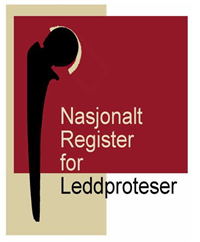 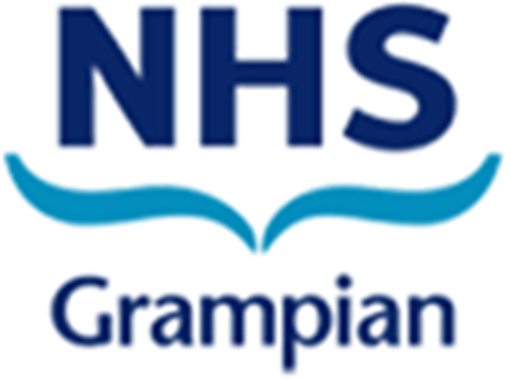 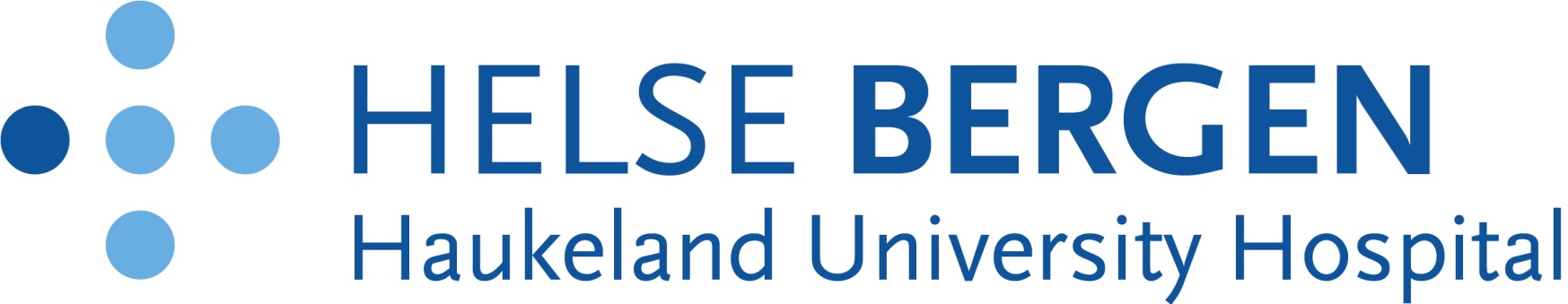 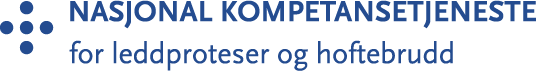